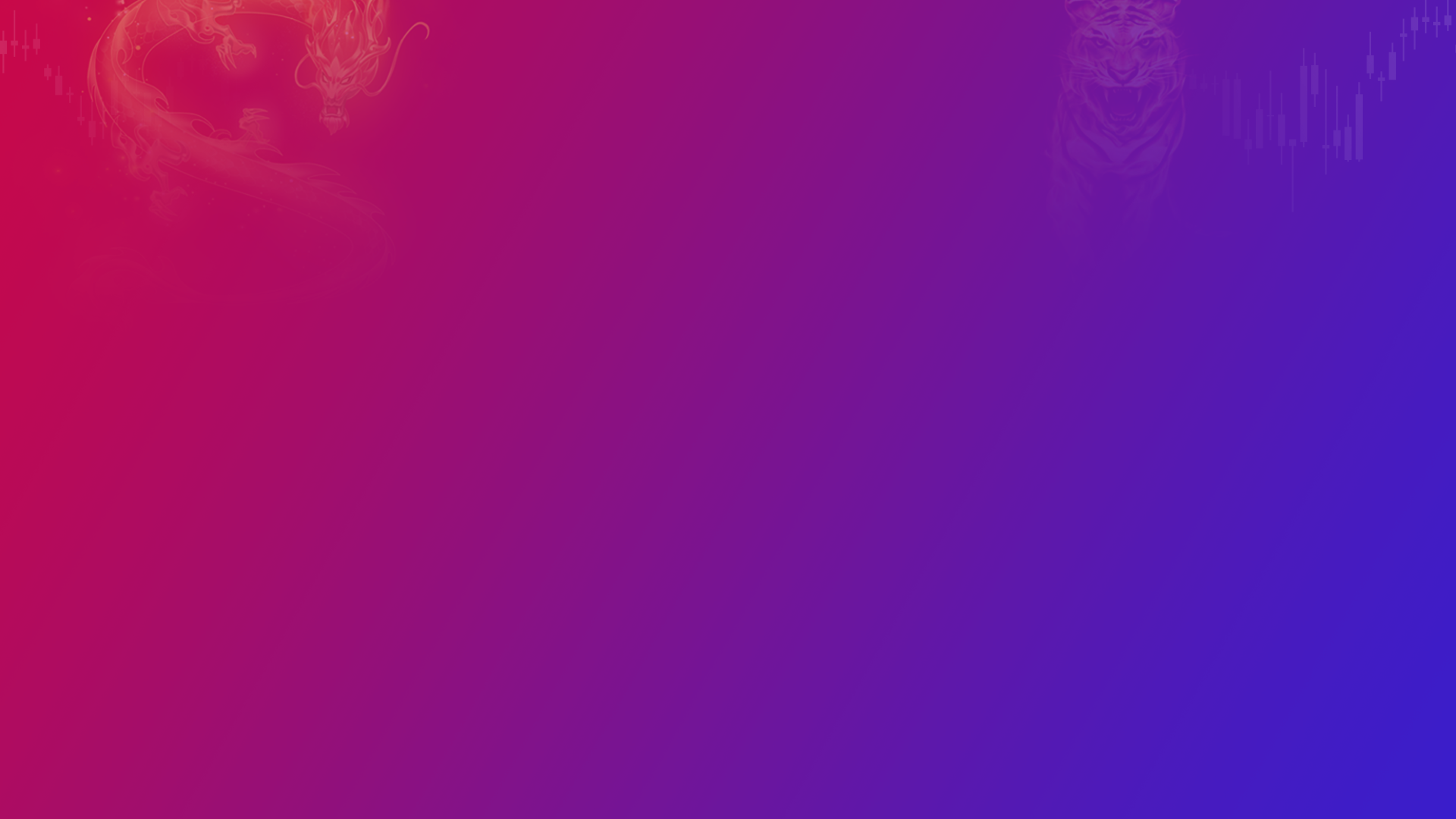 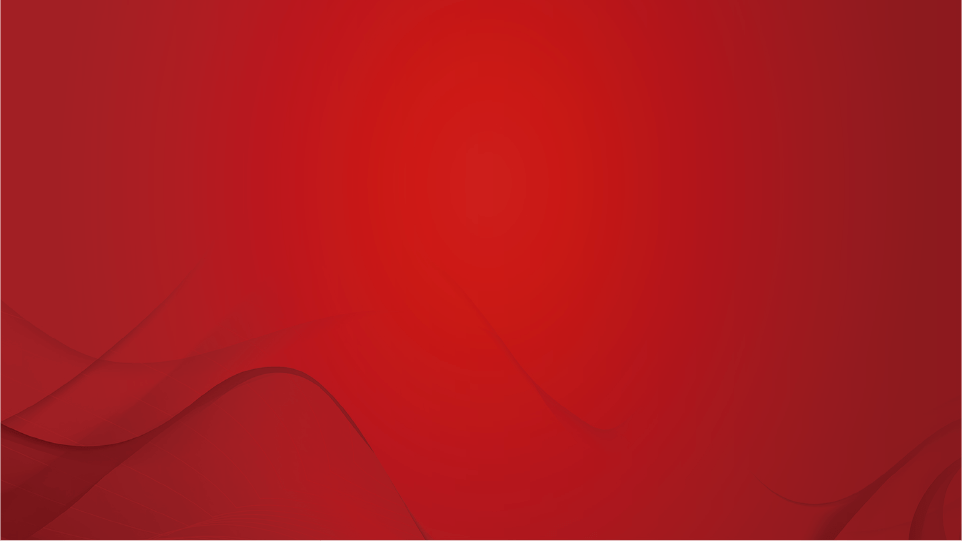 A1120619100001
执业编号
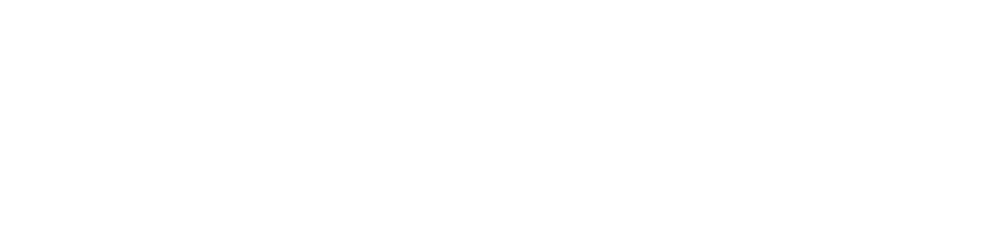 跳水，是逃命，
还是挖机会？
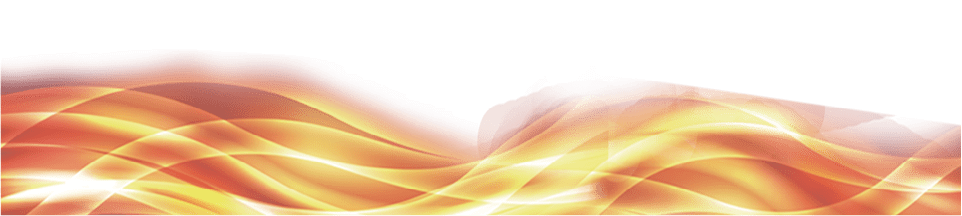 2024/11/12
张明科
经传投研
课程日期
盘面节奏
大盘-情绪和仓位的判断
资金量能：2.55万亿，略增量，整体爆量，交投机会更多，分化/低开就是机会；
支撑-压力位：3300-3500；
节奏：死叉第二天，终于出现较为明显的调整，这是正常且自然的，高爆量能+龙虎资金进攻=低位寻找机会。找捕捞季节死叉后期（4天以上）及辅助线附近标的。
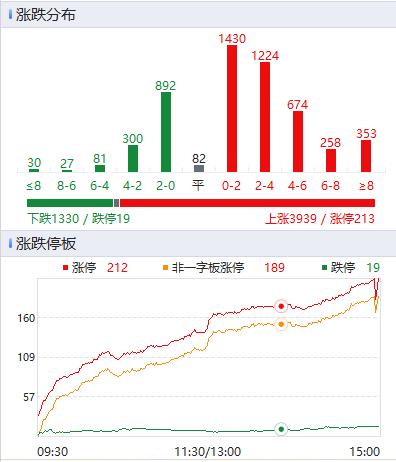 放量，上冲；量能不变，震荡；量能萎缩，下跌
龙虎板块
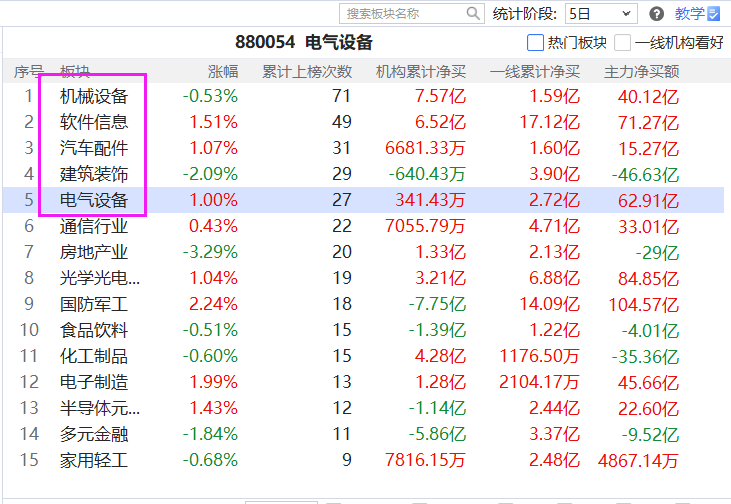 11月10日
行业：机械设备、软件信息、半导体元件、建筑装饰、光学光电子
主题：自主可可控、华为供应链、金融科技、机器人、房地产开发（化债AMC）
[Speaker Notes: https://activity.n8n8.cn/link/lhtj-zmk]
什么是化债
事件：11月8日，十四届全国人大会新新闻会议，先推出的信息是《6万亿元！全国人大常委会审议通过近年来力度最大化债举措》，股市盘面表现不及预期。后续财政部部长蓝佛安表示：化债数量为12W，不过要分5年弄。后续化债（AMC）有资金再次入驻希望。
简单理解化债：给地方降一点还款利息。
儿子（地方政府、房地产）借贷100万，5%年利率，3年内要还完，儿子还不起；老爸（中央）出面给儿子做担保，让银行宽限儿子多7年，也就是10年内还，然后利率降低点，比如到2%。
好处：原本儿子工资每月1W，每月还8K，化债后还4k，还款压力小。感受到老爸的温暖，不会乱花钱；感谢银行的灵活，有动力搬砖创业还钱。
关于龙虎内参
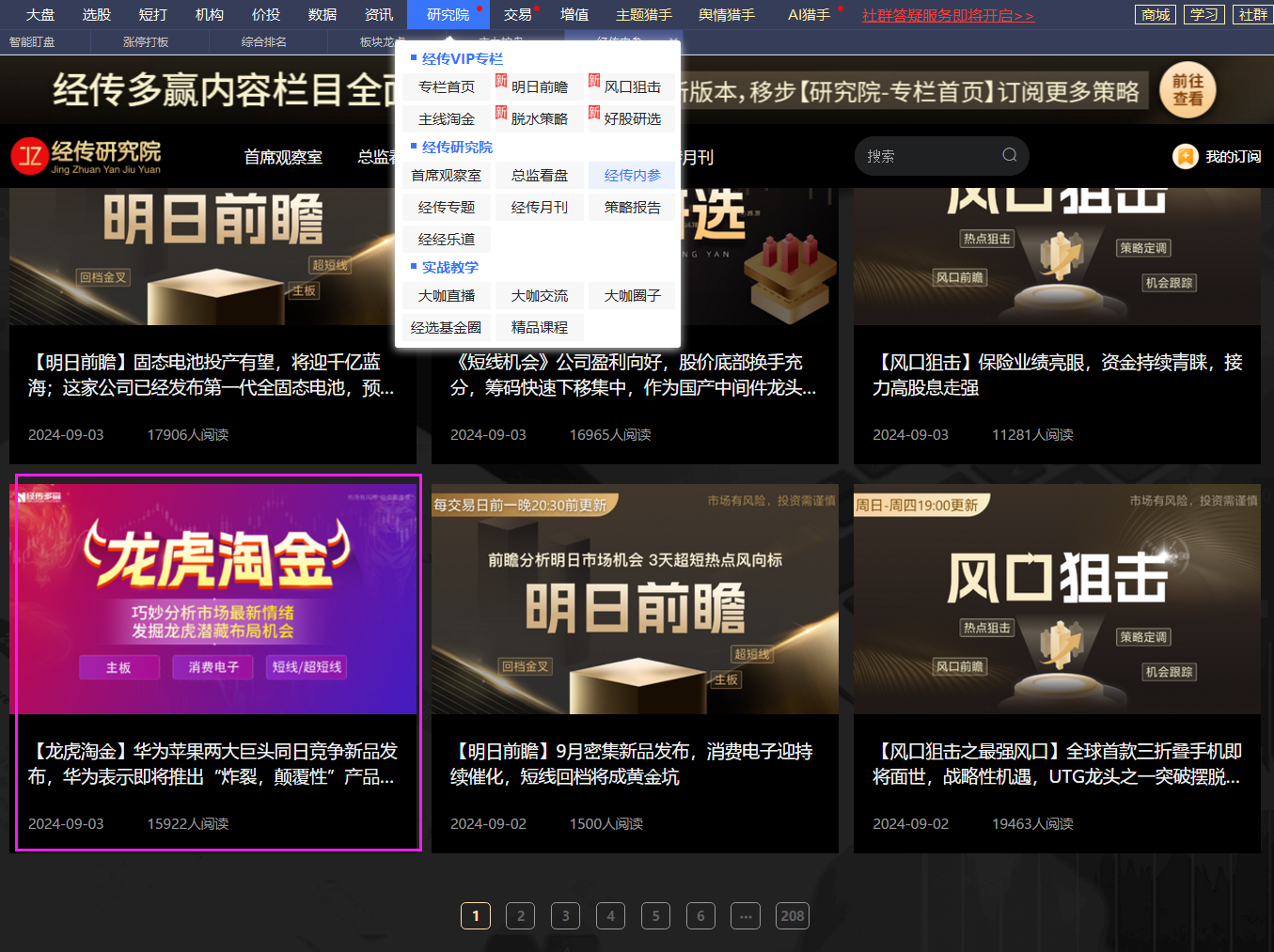 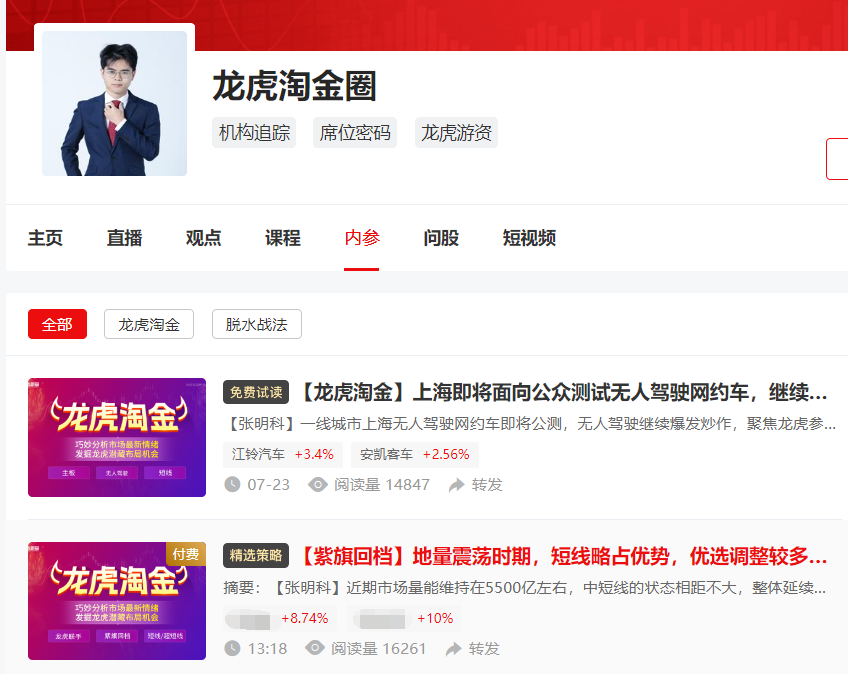 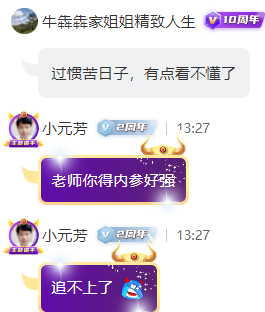 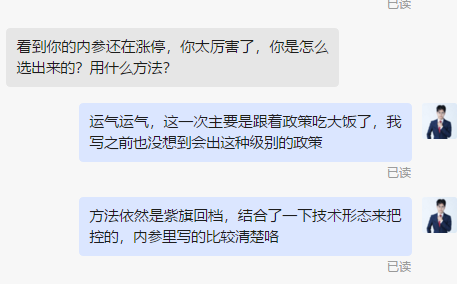 龙虎淘金圈-内参
研究院-经传内参-龙虎淘金
每周二固定更新一篇「龙虎淘金」，短线为主
龙虎选股
席位颜色分类
席位主要区别：①买卖双方力量；②有无机构（机构有钱，会考虑基本面）
盘中：紫旗回档（金叉）
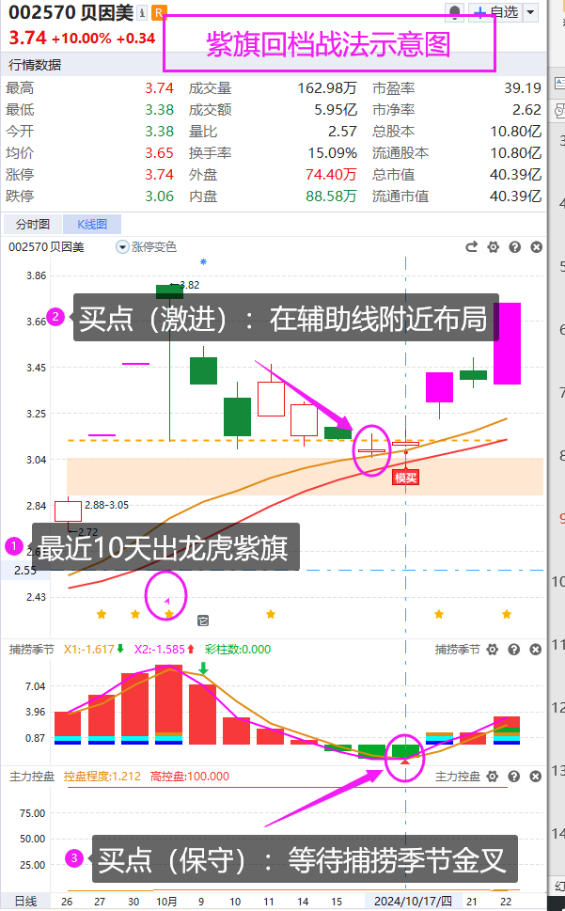 11月11日
近10日出龙虎紫旗，追求更强的回档爆发（买卖操作：用三板斧）
盘后潜力：紫旗回档（死叉）
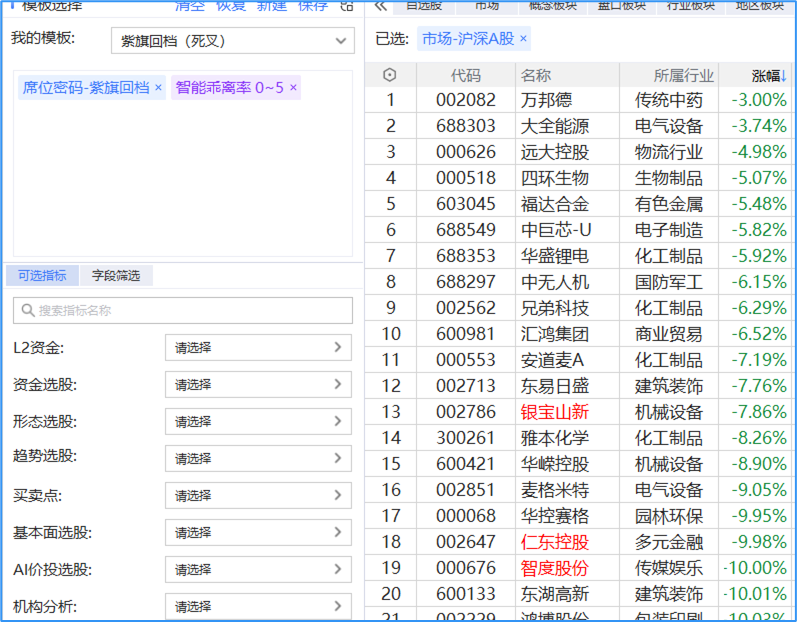 11月11日
11月3日
盘后选板块+回档潜力股
大跌时找游资被套
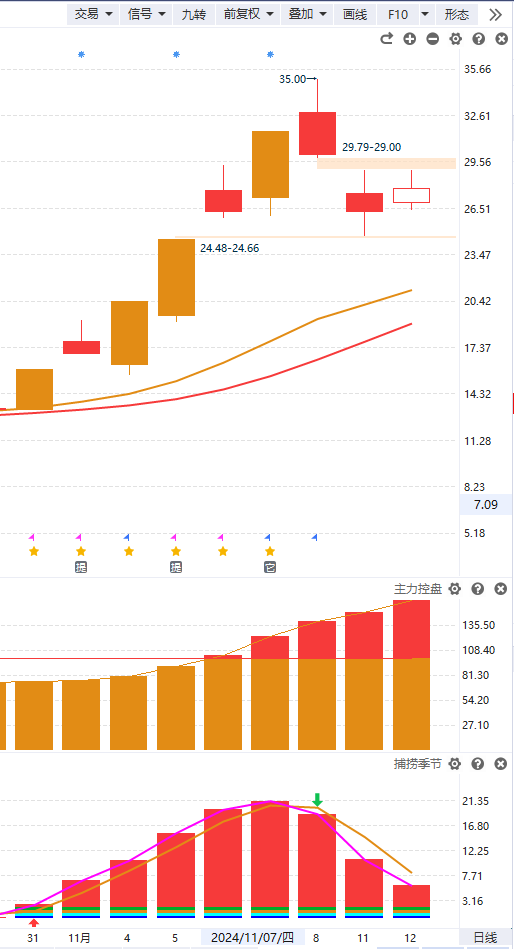 最好是紫旗+游资被套，后续的进攻机会在股价回踩企稳均线阶段
紫旗回档回顾
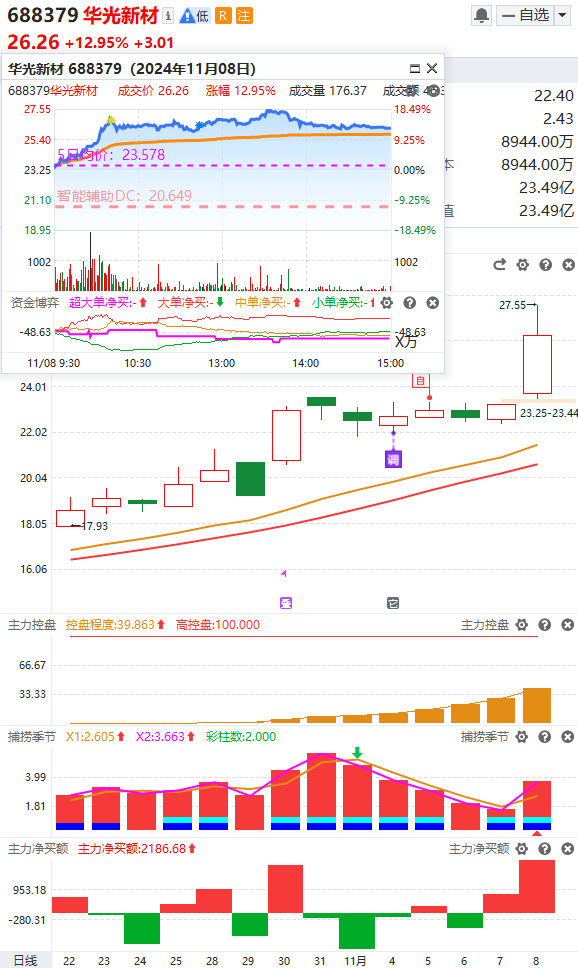 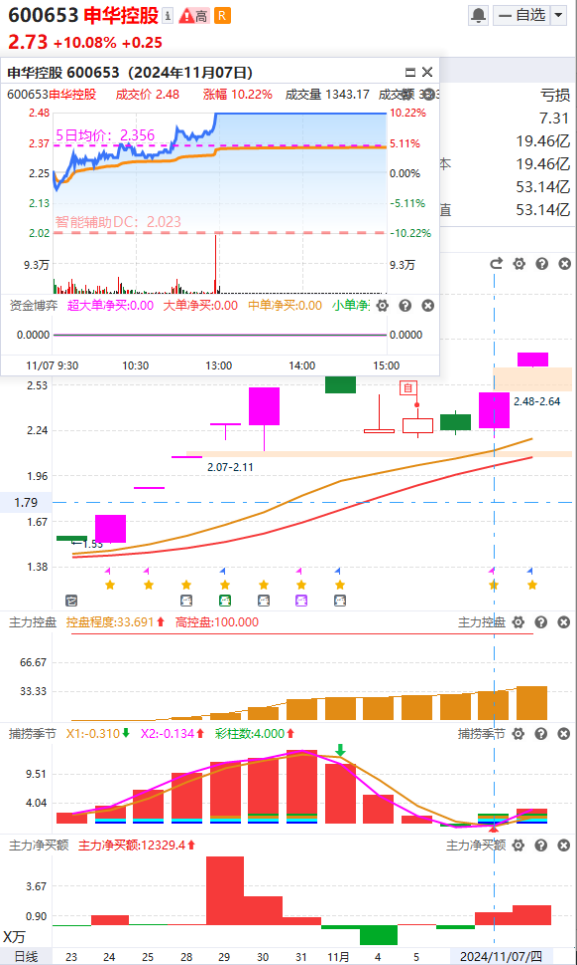 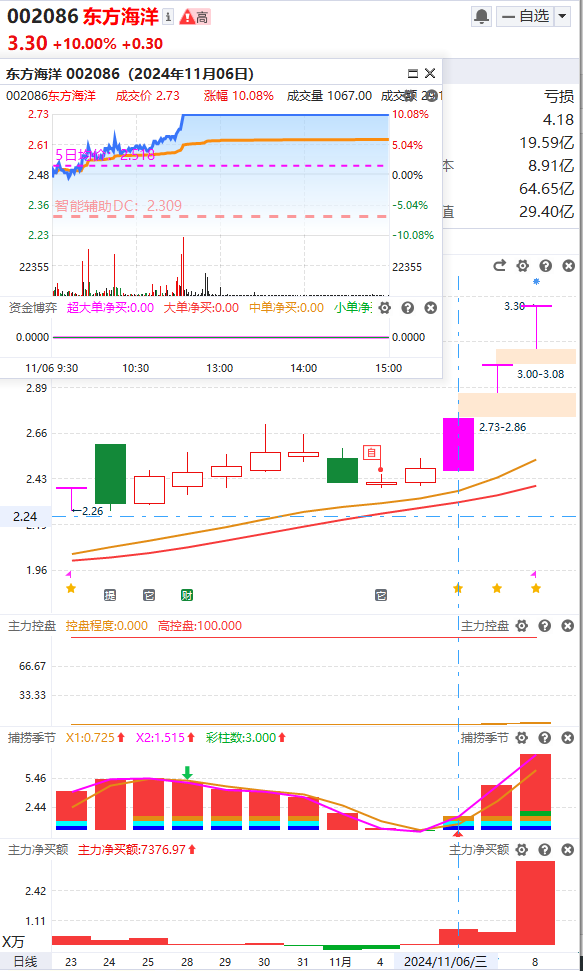 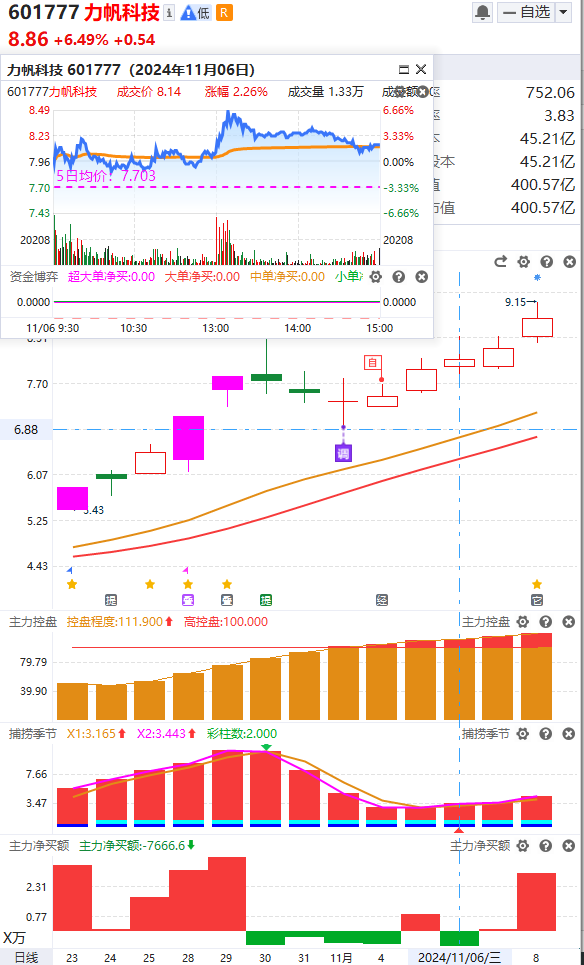 哪些不轻易卖
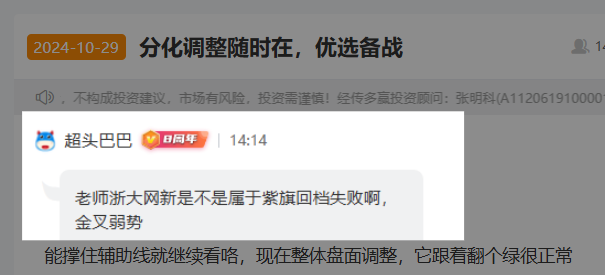 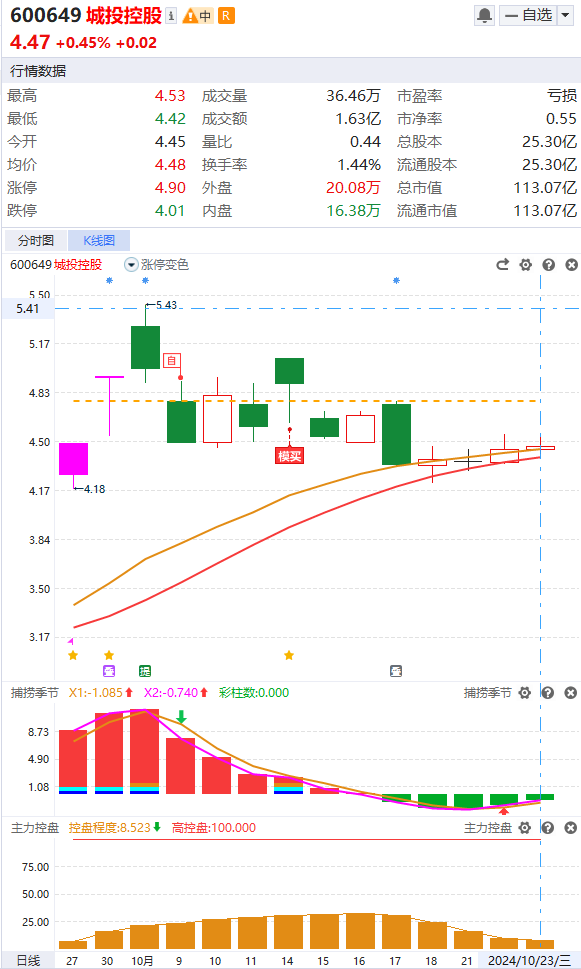 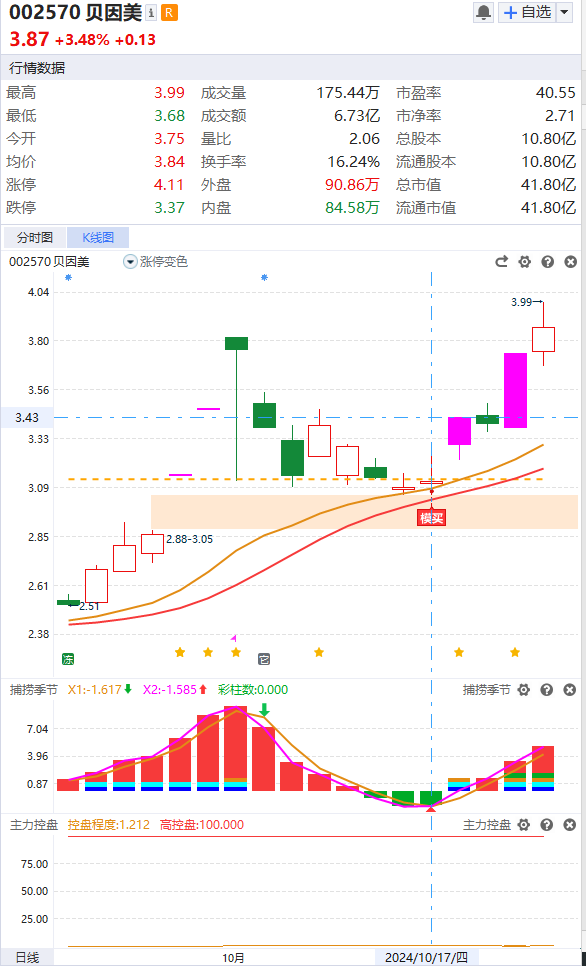 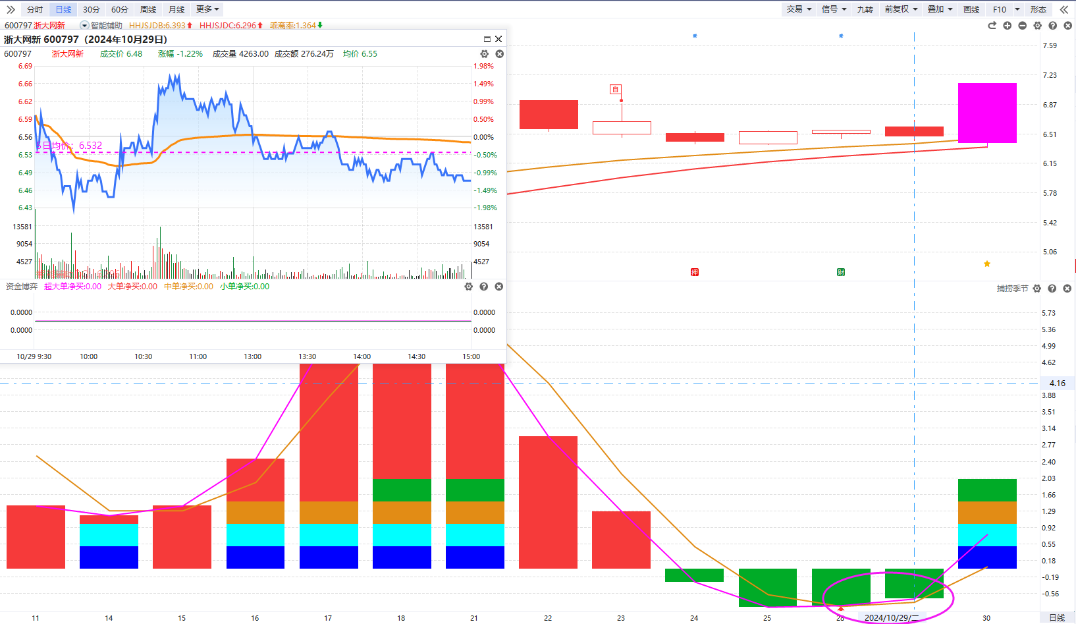 金叉初期，能不减就不减
不破位，不轻易交出底仓
哪些要积极卖？
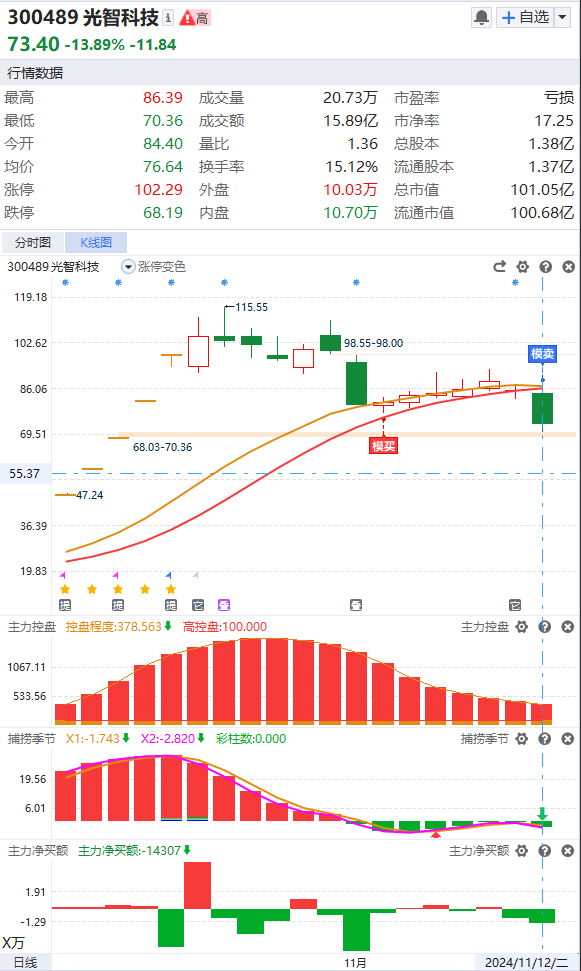 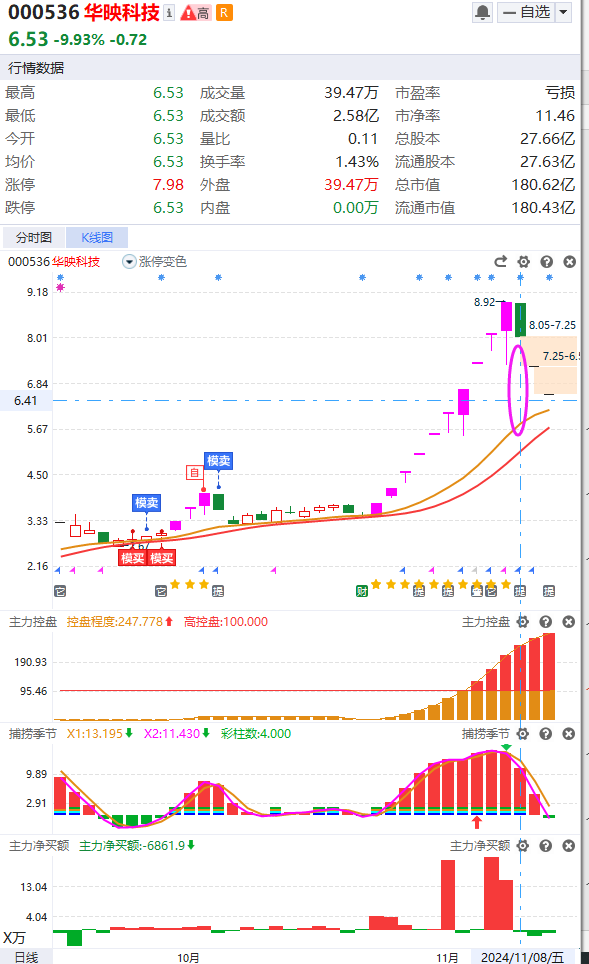 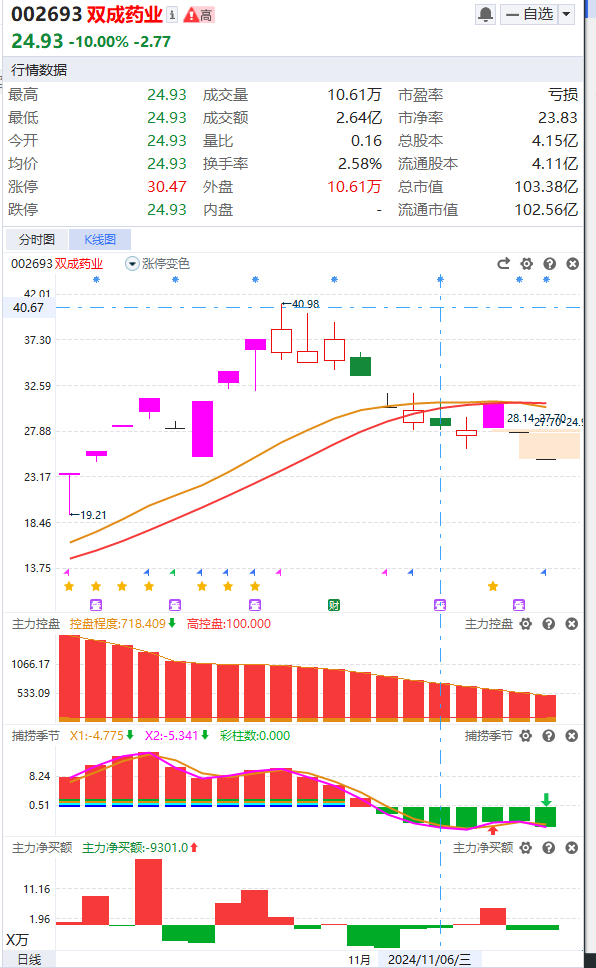 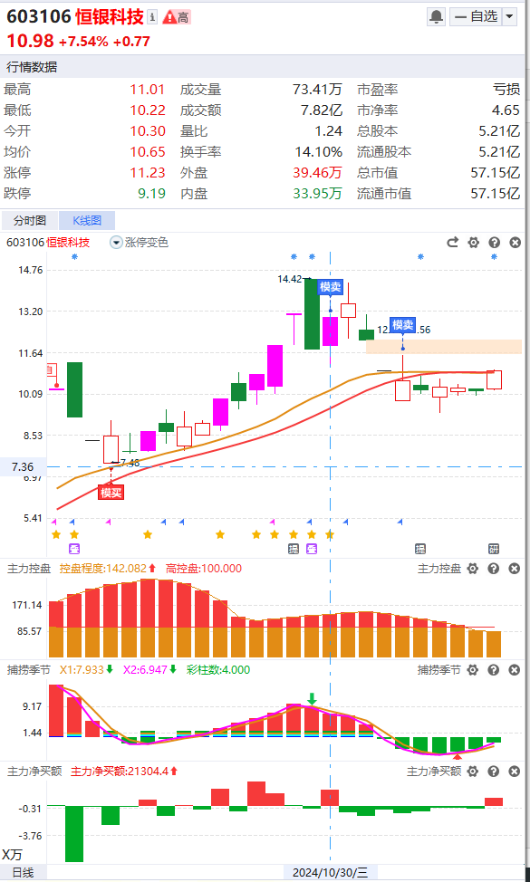 破位，跑为上计
高位死叉，多少减一减
学习提升
龙虎淘金圈
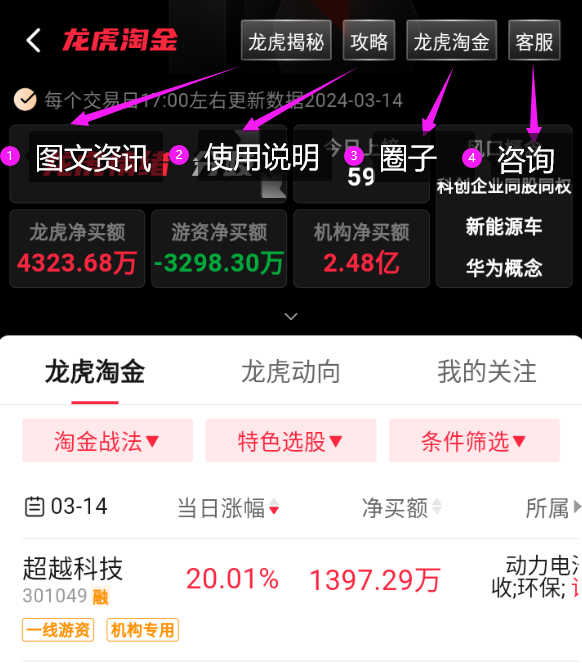 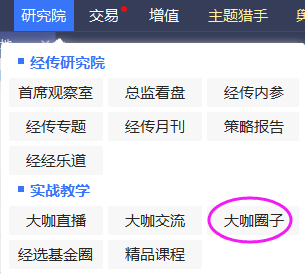 PC
APP
盘中交流、知识拓展学习的龙虎阵地
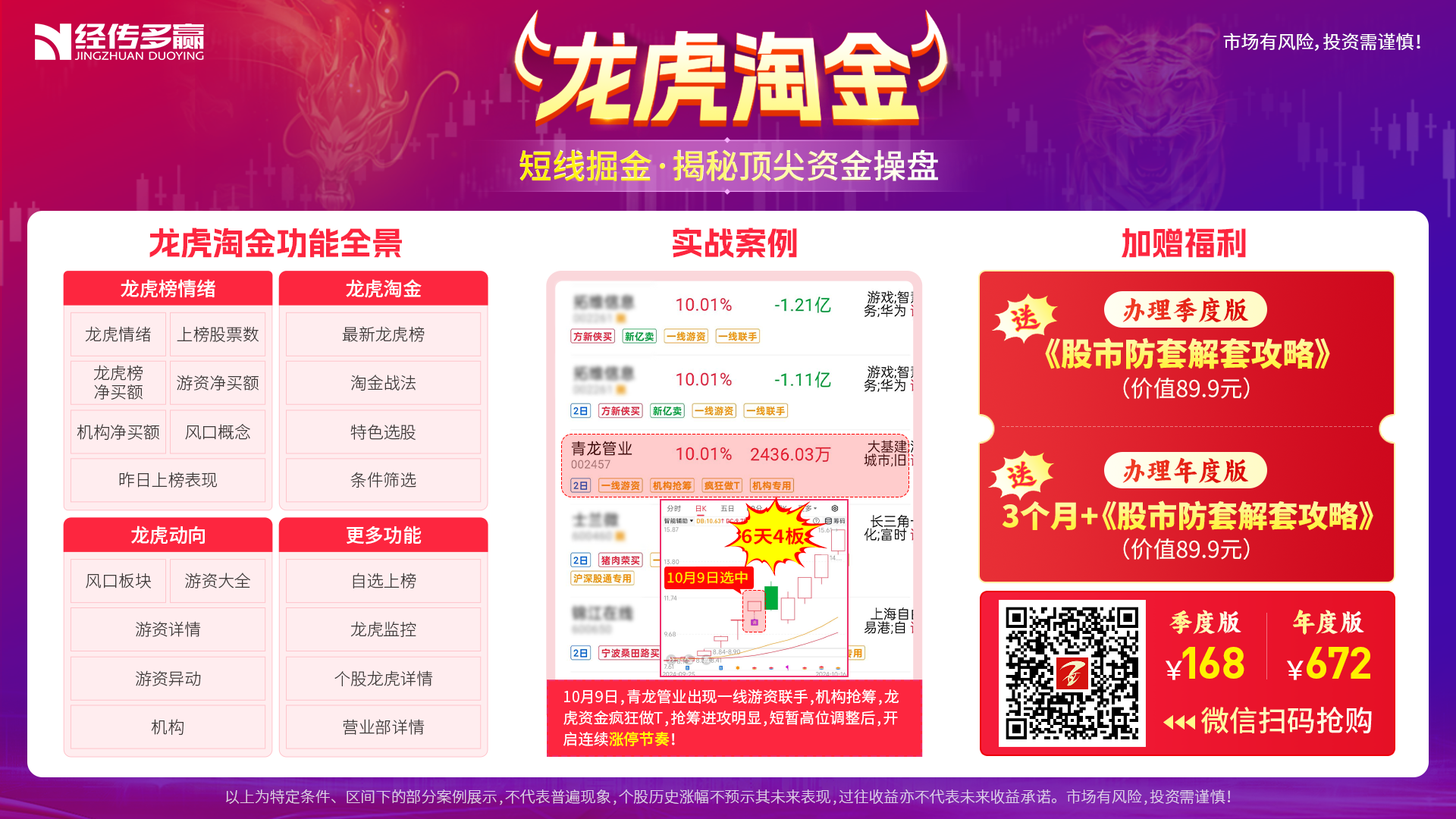 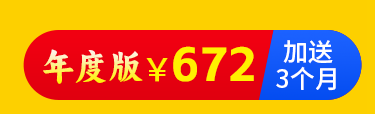 年度版首发钜惠！买即多送一个季度版，价值168元！
[Speaker Notes: https://activity.n8n8.cn/link/lhtj-zmk]
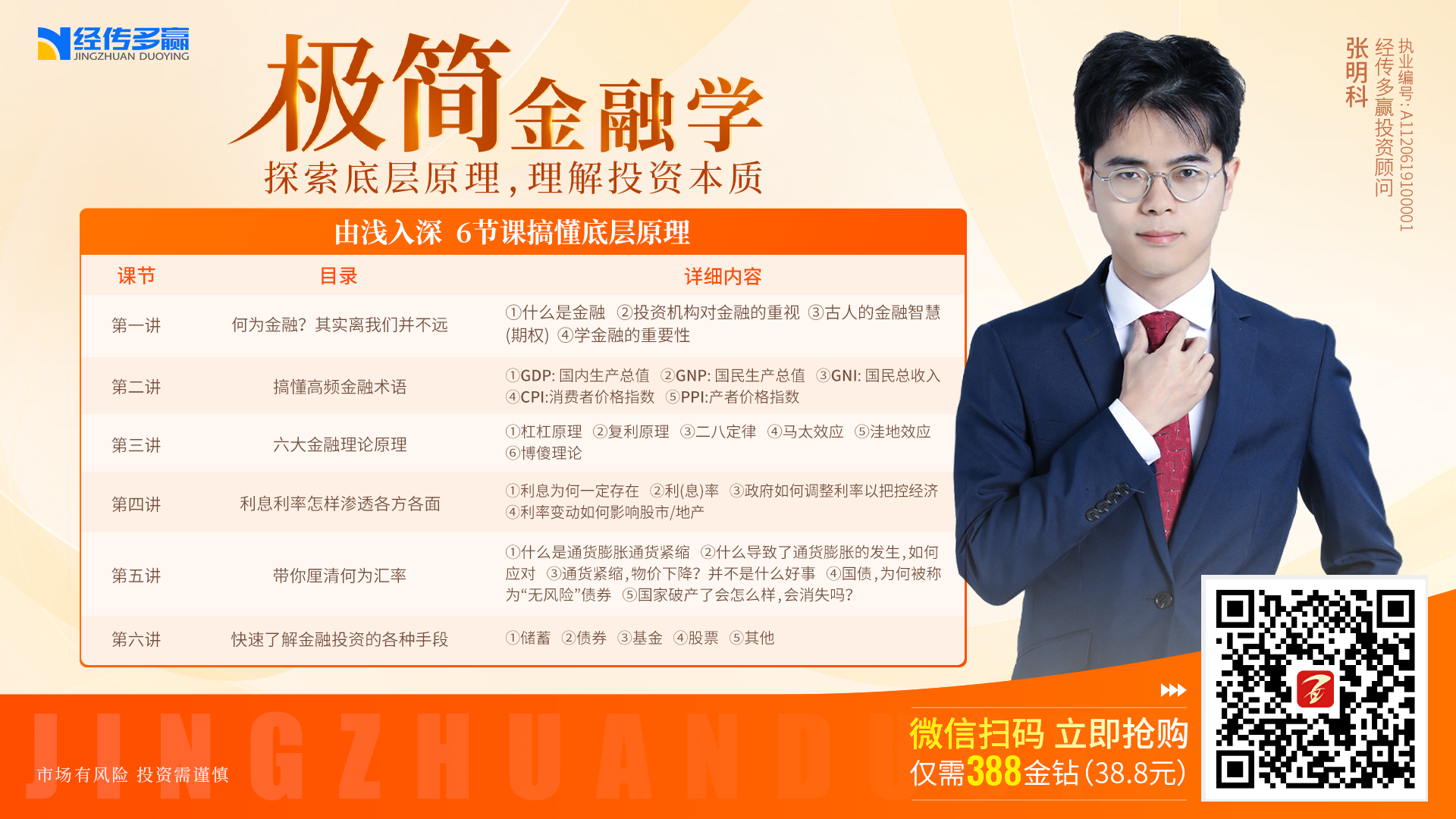 如何看课学习
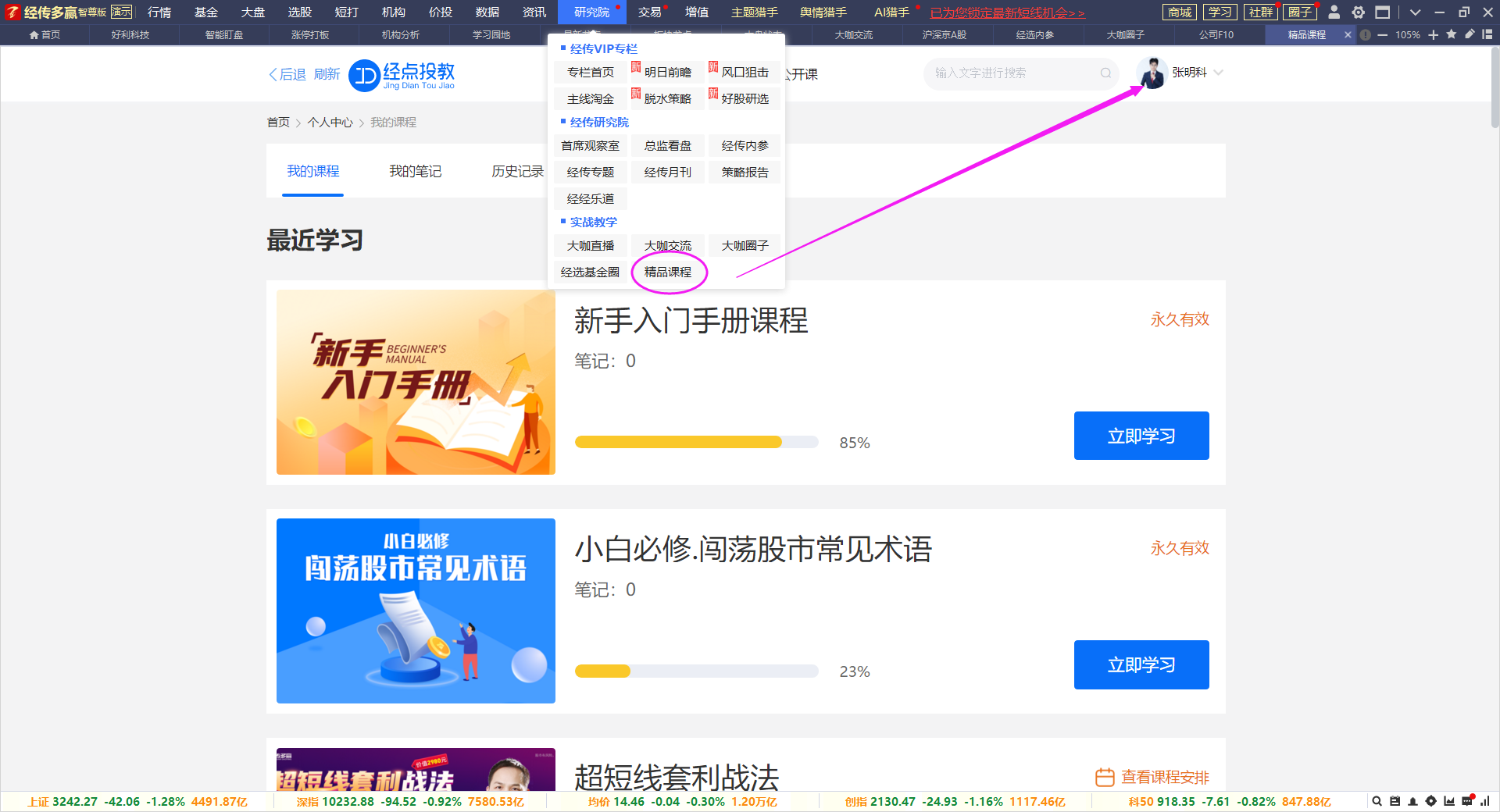 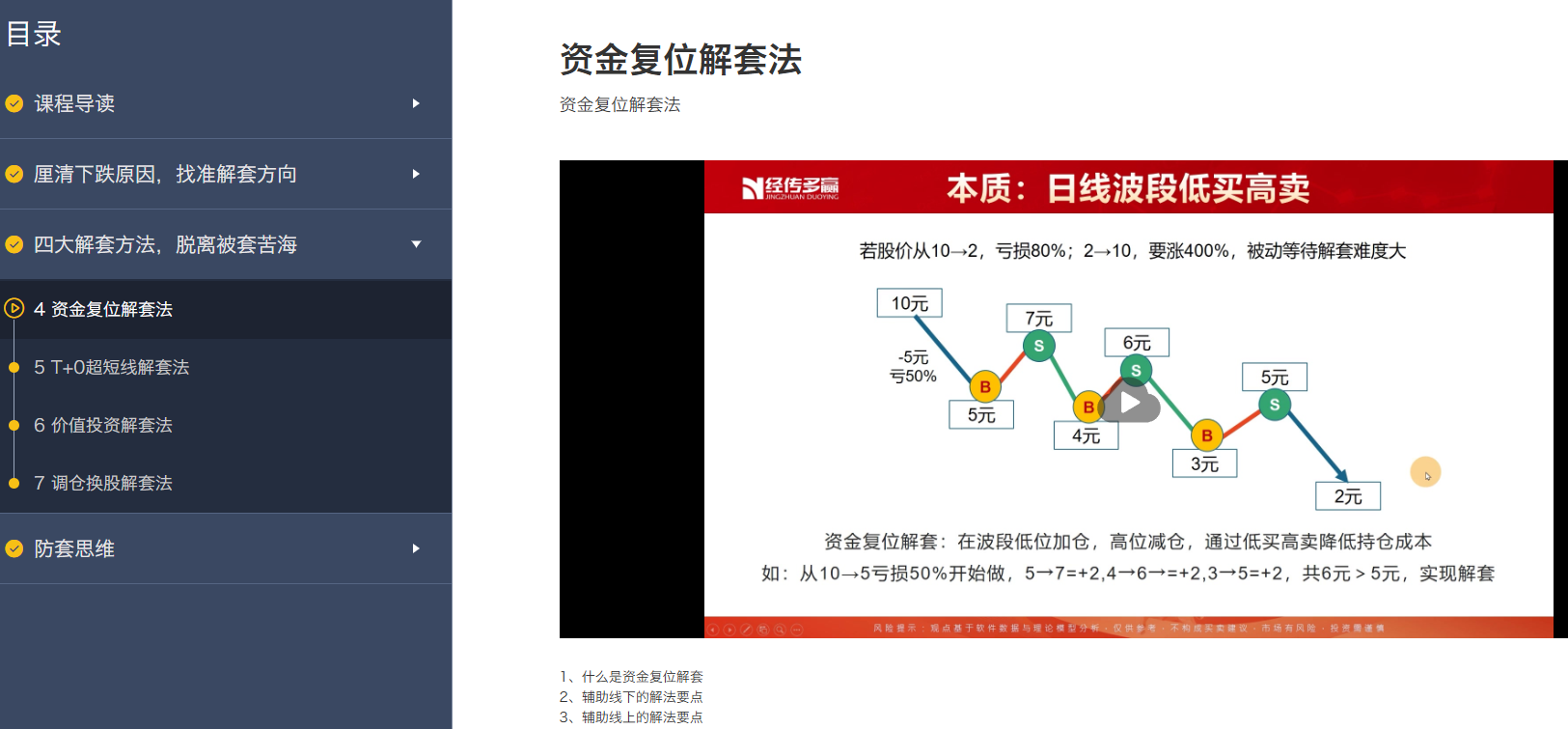 研究院-精品课程-个人中心-我的课程